Case Study 1 Impetigo and its Impact on the Body
Maria Bleier 
PATH 417
Overview
The Case
6 yr. old female patient Stephanie O.
 Teacher noticed red sores around mouth and nose
Physician’s examination: 
She is afebrile (no fever)
No swollen lymph nodes
Recommendation: 
Prescription antibiotic
Remain at home for few days
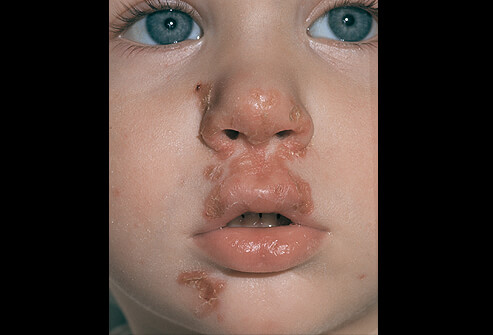 Signs and Symptoms
Signs
Symptoms
Positive: 
Rashes around mouth and nose only
Negative: 
None on feet, hands, or interior of mouth
Afebrile 
No swollen lymph nodes
Rashes around mouth and nose experienced by Stephanie
Systems and Structure
The Integumentary System (skin) appears to be the main site of infection and the primary body system affected…
Function of Integumentary System
Largest organ of body that is composed of skin, hair, nails
Provides interior protection from external environment and pathogens
Semipermeable barrier 
Hosts components of innate and adaptive immune system and is able to combat infections
Provides UV protection; Vitamin D synthesis  
Colonized by natural flora that offers additional protection
Systems and Structure
Organization of Skin
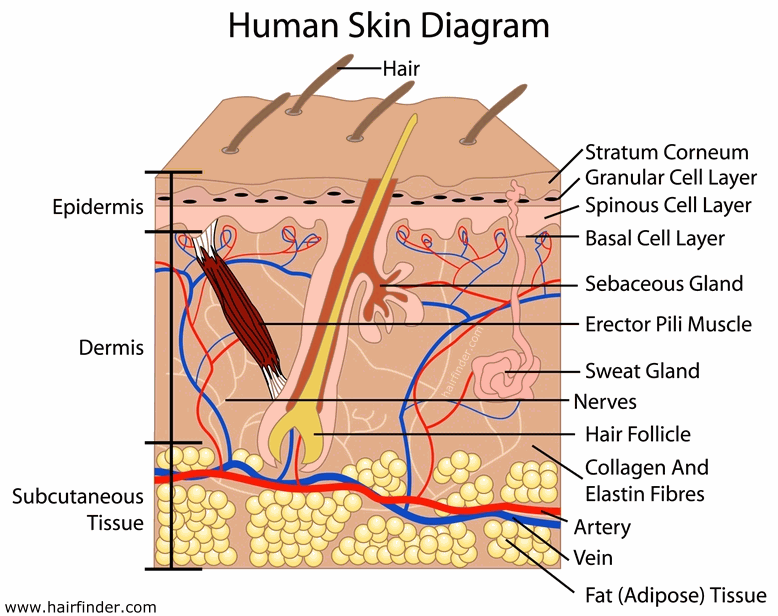 Epidermis 
Top avascular layer
4 layers: 
Stratum Basale
Stratum Spinosum
Stratum Granulosum
Stratum Corneum
Composed of Keratinocytes, melanocytes, Langerhans cells (immune response), and Merkel Cells
Systems and Structure
Organization of Skin
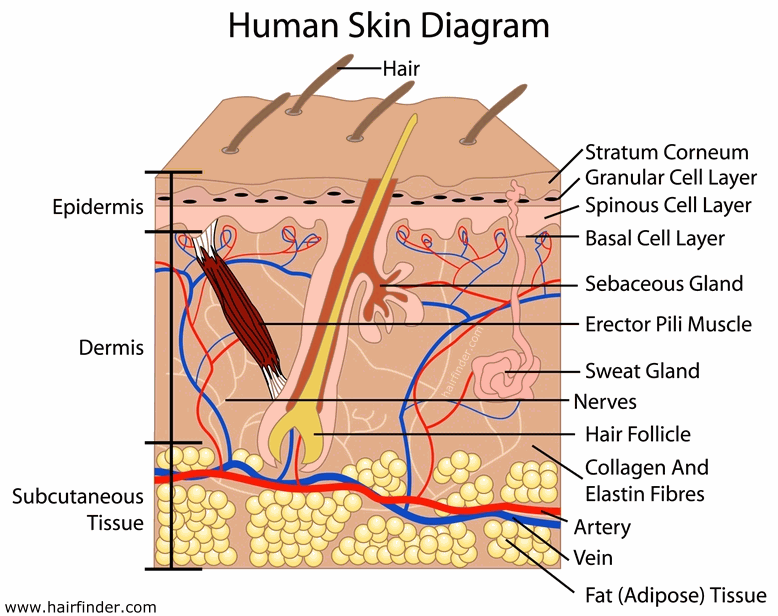 Dermis 
Underneath epidermis
Highly vascularized
Network of: 
lymph vessels,
nerve endings,
hair follicles
sebaceous and sweat glands
Combating pathogens: 
Fatty acids, sebaceous fluid = inhibit pathogen growth
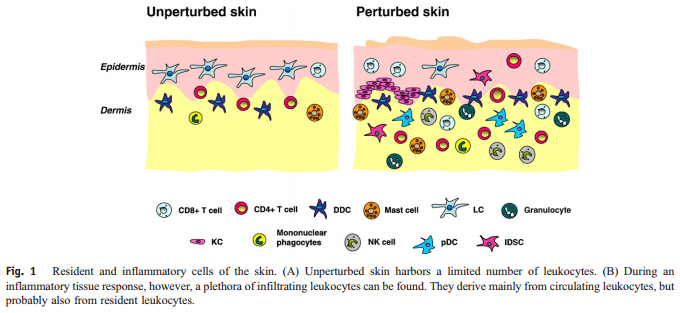 Impact on Physiological Function
CD 4+ T Cells
Components involved in Infection
Langerhans cells Keratinocytes
Adaptive
Innate
Both
Dendritic Cell (antigen presenting)
Figure 1 - The Resident and Inflammatory Cells of the Skin 
(Bangert C, Brunner PM, Stingl G. (2011).  Immune functions of the skin. Clinics in Dermatology, 29, 360-376. doi:10.1016/j.clindermatol.2011.01.006.)
Natural Killer Cells
Impact on Physiological Function
Caused by Innate Immune Response….
Damage causing: 
Exposed dermis induces cascade of cytokine release, activation of mast cells, and production of antimicrobial peptides
Inflammatory response; increase in temperature and fluid buildup
Disrupts: 
Ability to protect from other infections, UV radiation, chemicals, and oxidative and mechanical stressors due to breach 
pH optimization and maintaining dryness to prevent colonization
Reduction of cutaneous antimicrobial secretions and defense
….Caused by Adaptive Immune Response
Based on signs and symptoms:
Stefanie’s impetigo remains predominantly in the skin 
Will not activate adaptive immune response strongly 
Likelihood of Disruption: 
Is not primary agent to cause disruption in physiological function of skin
Methods of Transmission and Infection
How Impetigo can spread:
Common Etiological agent: Staphylococcus aureus or Streptococcus pyogenes
Transmission steps to secondary sites once infected: 
formation of sores that fill with pus leads to breakage over time  
Breakage results in leakage of infectious discharge
Further outbreaks results on skin from contact of discharge onto uninfected sites 
Causes infectious eczematous dermatitis (IED) – radiating vesicles and pustules surrounding discharging rash
Outcomes: 
Spreading of rash and pustules across face and body that is usually itchy 
However rarely any systemic symptoms and patient commonly afebrile
Complications (rare):
Necrotic complications due to deep tissue infection = Ecthyma
Others can include cellulitis, lymphangitis, furunculosis, MRSA infection, and in extreme cases glomerulonephritis
END